Задачи на ветвления
Язык программирования Питон
Коконова Е.В. МБОУ "Школа № 39 "ЦФМО" г.Рязани
начало
Ввод
x, a
Тест 1
Ввод: a=10
           x=1
Вывод:
 y= 7,2912
a>7
да
нет
a<7
да
нет
Тест 2
Ввод: a=1
           x=1
Вывод:
 y=5,537
Вывод ‘FNO’
Вывод y
Вывод y
Тест 3
Ввод: a=7
           x=1
Вывод: 
‘FNO’
конец
Коконова Е.В. МБОУ "Школа № 39 "ЦФМО" г.Рязани
from math import sqrt,sin,cos
print ('Введите x в радианах, a - любое число')
a,x = float (input ('a=')),float (input ('x='))
if a > 7:
  y = 5.1*sin(x)+ sqrt(a-1)
  print ('y=', y)    
else:
  if a < 7:
     y = 6.3*a - 1/7*(cos(x)+4.8)
     print ('y=', y)
  else:
     print ('FNO')
Коконова Е.В. МБОУ "Школа № 39 "ЦФМО" г.Рязани
начало
Ввод
x, a
Тест 1
Ввод: a=10
           x=1
Вывод:
 y=-5
a>3
да
нет
a=3
да
нет
Тест 2
Ввод: a=3
           x=1
Вывод:
 y=24,2
y=25
y=6,4a + 5x
Тест 3
Ввод: a=-2
           x=1
Вывод: 
y=25
Вывод y
конец
Коконова Е.В. МБОУ "Школа № 39 "ЦФМО" г.Рязани
Запись каскадного ветвления:

If <условие 1>:
   <инструкции 1>
elif <условие 2>:
   <инструкции 3>
elif <условие 3>:
   <инструкции 4>
else:
   <инструкции 2>
Коконова Е.В. МБОУ "Школа № 39 "ЦФМО" г.Рязани
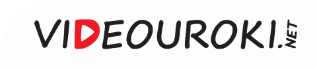 [Speaker Notes: Длинные строки текста воспринимаются хуже коротких. Если есть возможность, текстовые блоки лучше разбивать на колонки.]
from math import sqrt
a,x = float (input ('a=')),float (input ('x='))
if a > 3:
  y = x-2*sqrt(a-1)
elif a == 3:
  y = 6.4*a + 5*x
else:
  y=25
print ('y=', y)
Коконова Е.В. МБОУ "Школа № 39 "ЦФМО" г.Рязани
№3
№4
№5
№6
Коконова Е.В. МБОУ "Школа № 39 "ЦФМО" г.Рязани